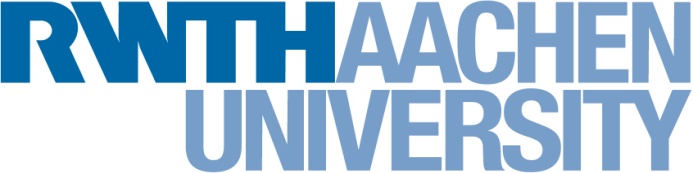 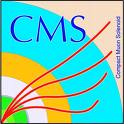 CO2 Cooling 
for the CMS Tracker 
at SLHC
Lutz Feld, Waclaw Karpinski, 
Jennifer Merz, Michael Wlochal
RWTH Aachen University, 1. Physikalisches Institut B
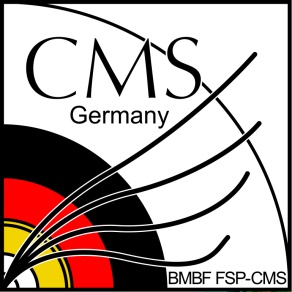 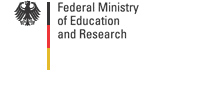 18 May 2010	 	CEC Meeting, DESY Zeuthen
Outline
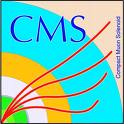 CO2 cooling for SLHC
 
Test System in Aachen

Aims and specifications
Schematic design
Set-up

 Pressure drop along detector pipe

Dryout measurements

 Conclusion
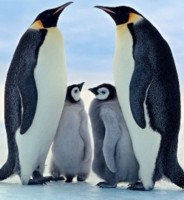 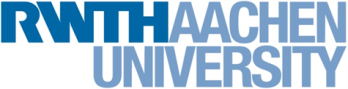 Jennifer Merz
2
CO2 Cooling for SLHC
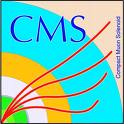 Evaporative CO2 cooling system: Dissipate power by evaporating liquid CO2
Already planned for phase-I pixel upgrade 
	and phase-II upgrade of whole tracker
Effective cooling: high heat load can be cooled with little flow  Evaporating more effective than heating up a liquid
Lower temperatures are possible  Benefit for silicon sensors
Reduction of material budget: 		- Low CO2  density		- Little flow		- Thin pipes, CO2 under high pressure
Liquid CO2 @-20°C: 
 Heat up to -19°C: 2 J/g
 Evaporate: 282 J/g
x100
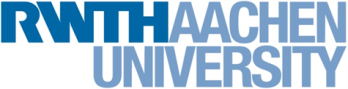 Jennifer Merz
3
R&D in Aachen
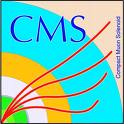 Aims:
Gain experience with a closed recirculating CO2 system
Determine lowest operating temperature
Find out ideal operating conditions ( stable system), depending on heat load and CO2 temperature
Specifications:
 Maximum cooling power: 500W
 CO2 temperature in detector: -45°C to +20°C
 Precise flow and temperature control
 Continuous operation
 Safe operation (maximum pressure:100bar)
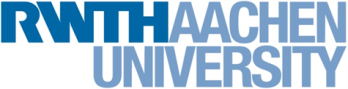 Jennifer Merz
4
Schematic View of the CO2 System
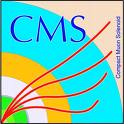 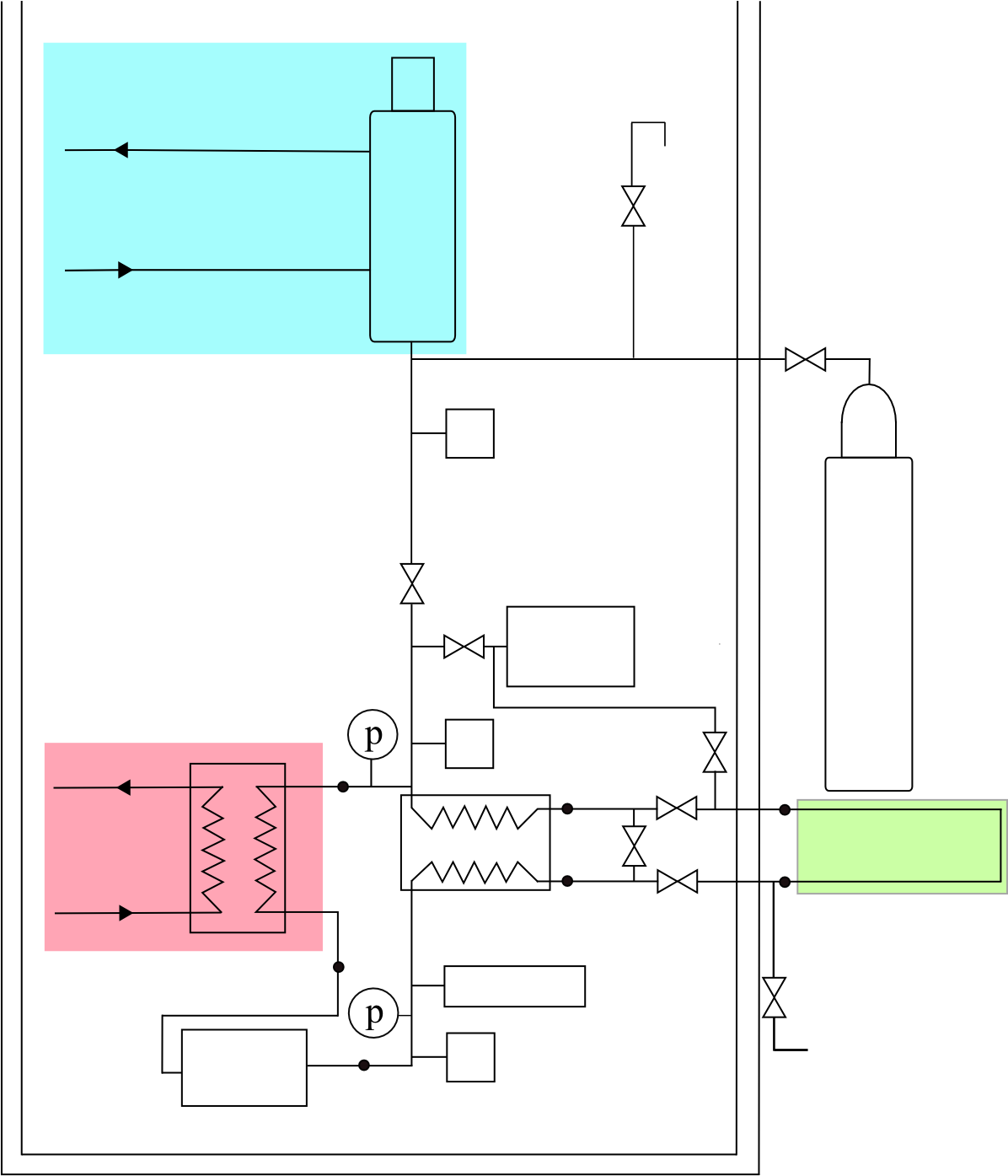 Chiller 1: Chiller temperature vapour pressure  system temperature
Expansion Vessel:
Saturated mixture of CO2 liquid and vapour
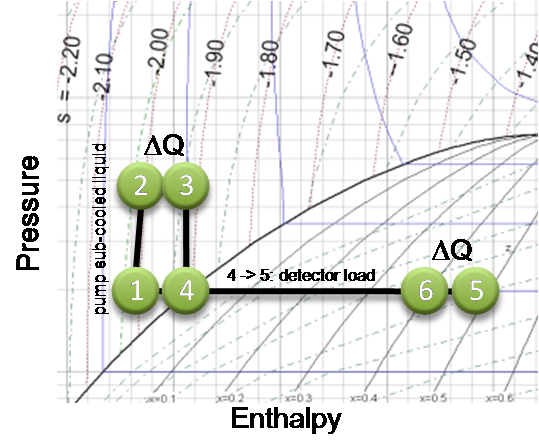 ΔQ
-45°C
pressure, bar
ΔQ
Enthalpy, kJ/kg
CO2-Bottle
Vacuum- 
Pump
Heat Exchanger :
Dissipation of detector heat load
Subcooling  incoming CO2 (only liquid in pump)
Chiller 2
Detector:
Up to 500 W 
heat load
-55°C
Heat Exchanger :
Warm incoming CO2 to nominal temperature ( given by chiller 1)
Partial condensation of returning CO2
Flow meter
CO2 
Pump
5
5
CO2 Test System (I)
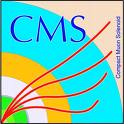 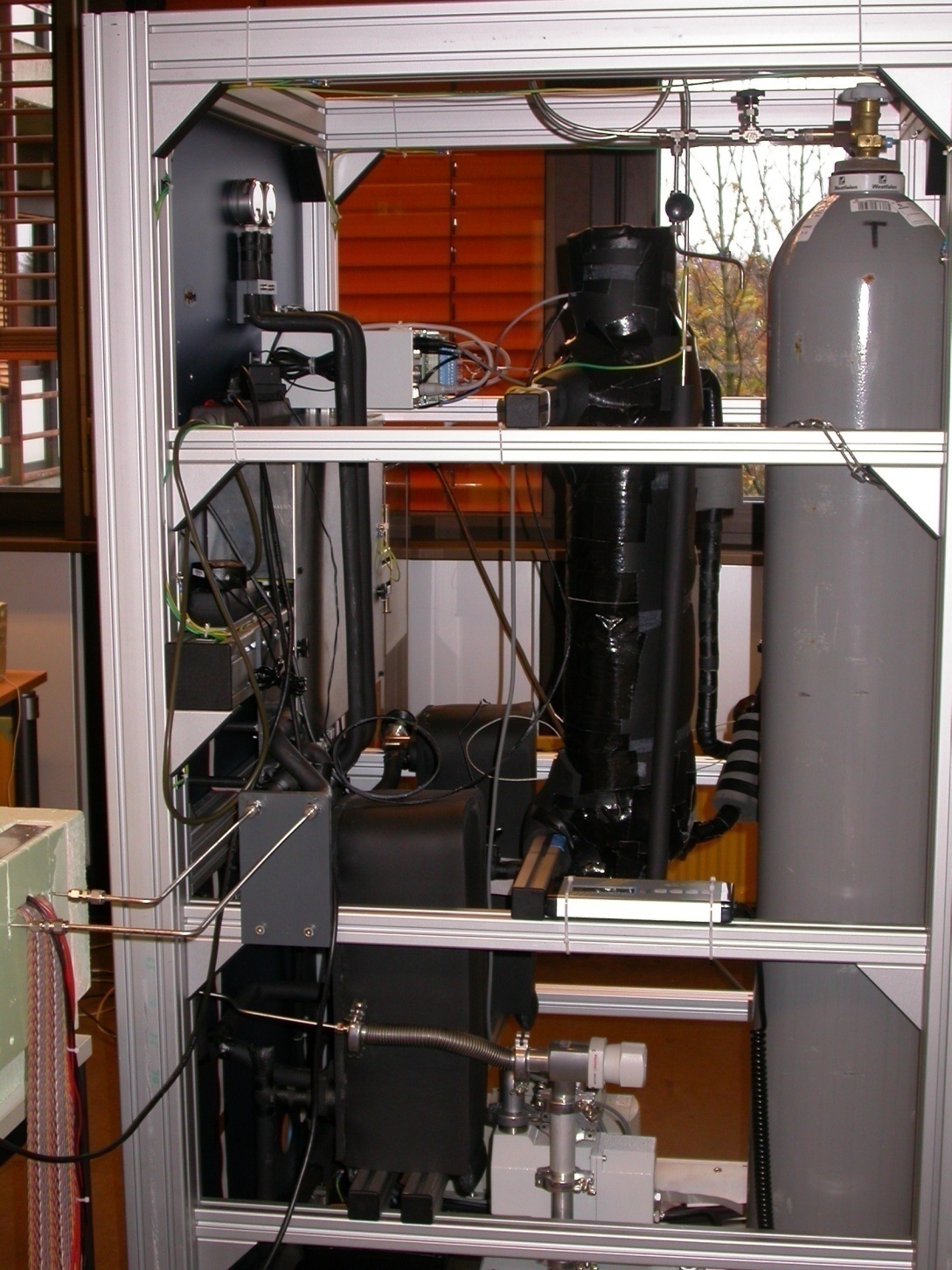 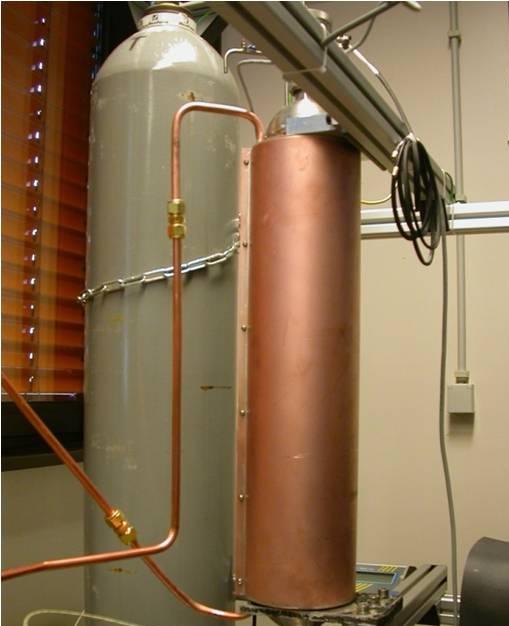 CO2-Bottle
CO2-Flasche
Expansion Vessel
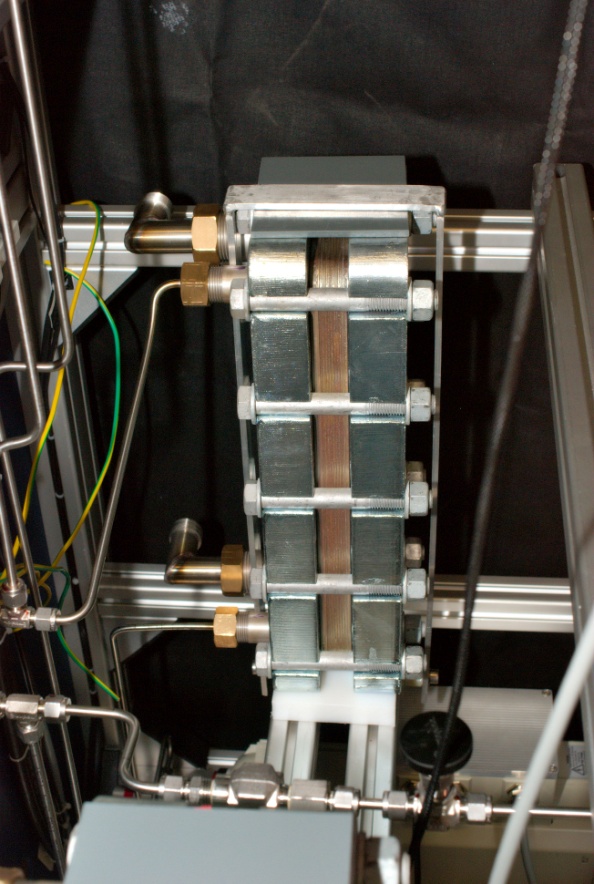 CO2 
Bottle
Detector
Heat Exchanger
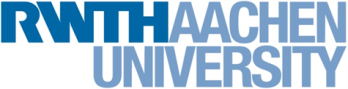 Jennifer Merz
6
CO2 Test System (II)
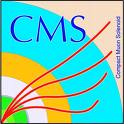 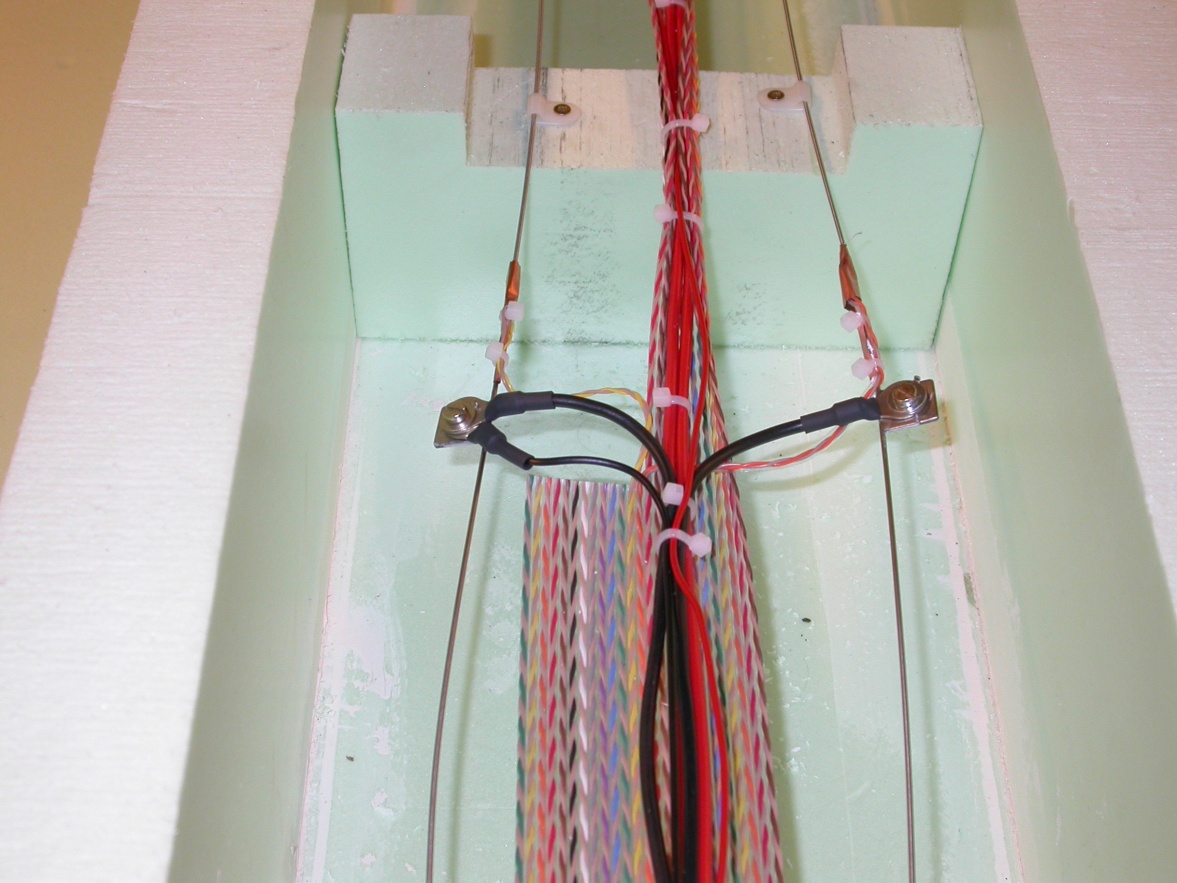 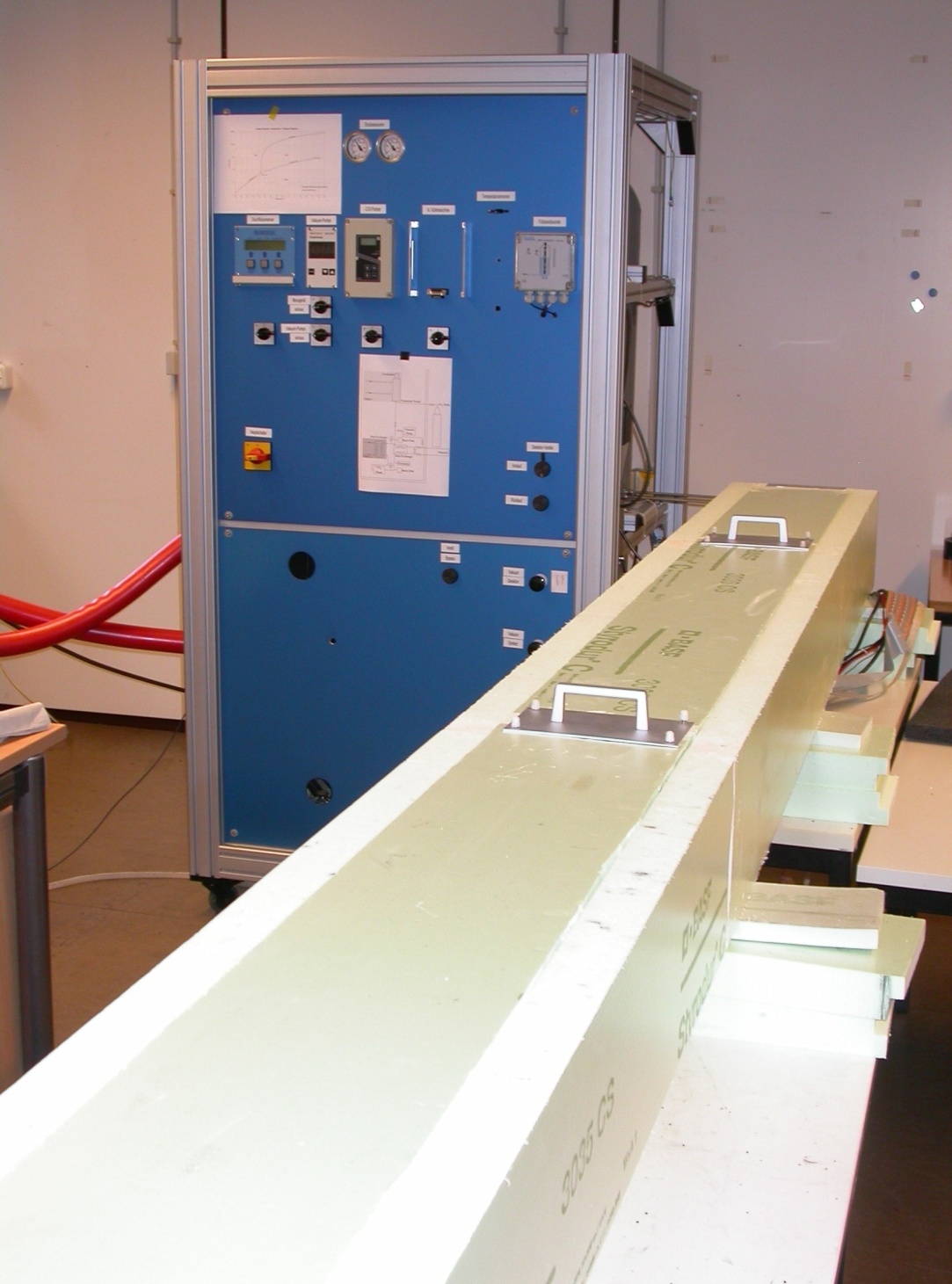 Thermistors
CO2-Bottle
CO2-Flasche
Users 
panel
Electrical connections
6m stainless steel pipe, 1.7mm inner diameter
14 Thermistors along the pipe: Measurement of temperature distribution
Simulation of uniform heat load, by current through pipe ( ohmic losses)
Box for insulation
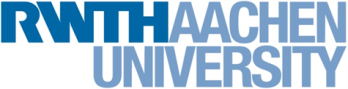 Jennifer Merz
7
Heat Load at -45°C
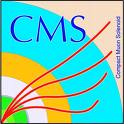 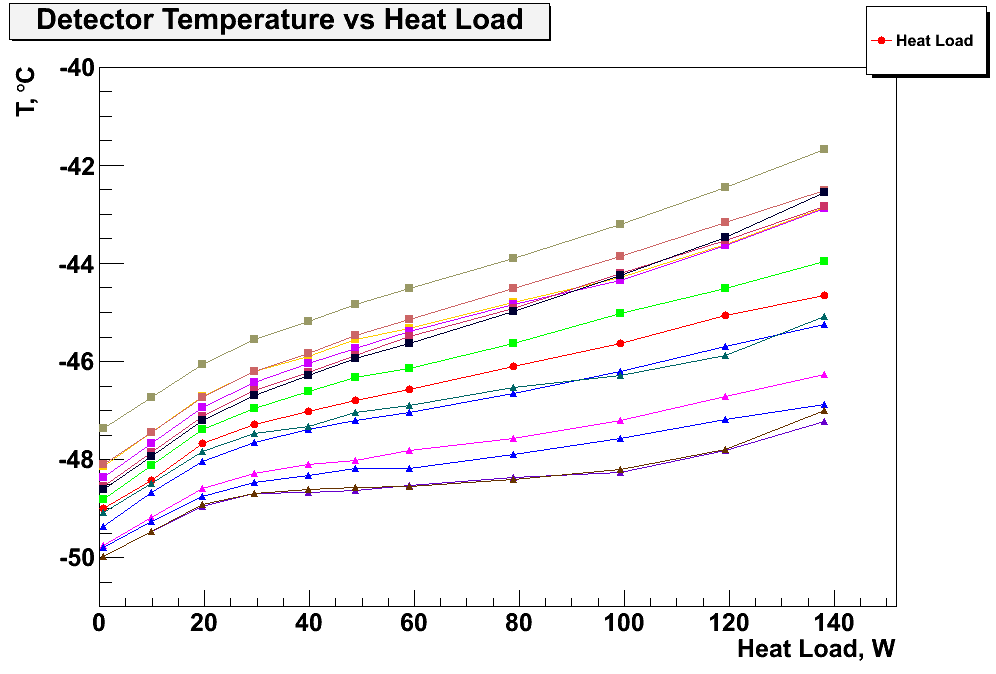 14
12
10
8
6
4
2
14 thermistors along pipe
13
11
9
7
5
3
1
-45°C CO2 temperature
Detector temperature, °C
6m long pipe
1.7mm inner diameter
~ 50 g/min flow
Increase heat load by 140W
Heat Load
Low temperatures can be reached
 Constant detector temperature with applied heat load
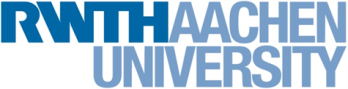 Jennifer Merz
8
Pressure Drop along Detector Pipe
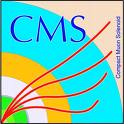 Temperature distribution over detector pipe
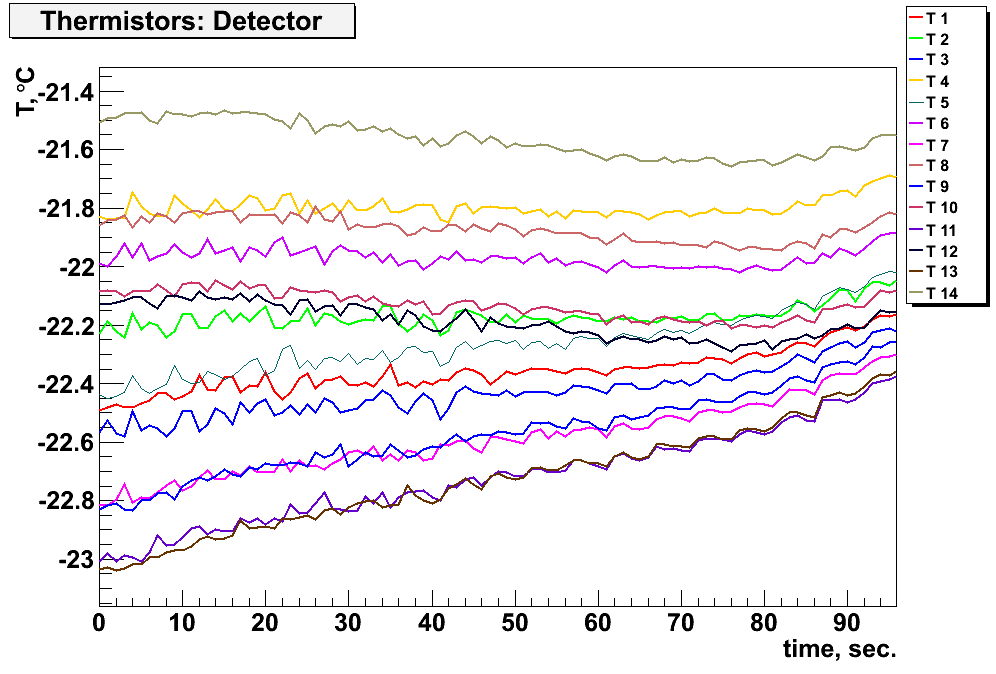 14
12
10
8
6
4
2
14 thermistors along pipe
13
11
9
7
5
3
1
Detector temperature, °C
Determine pressure drop from temperature distribution over detector pipe
No heat load
-20°C CO2 temperature
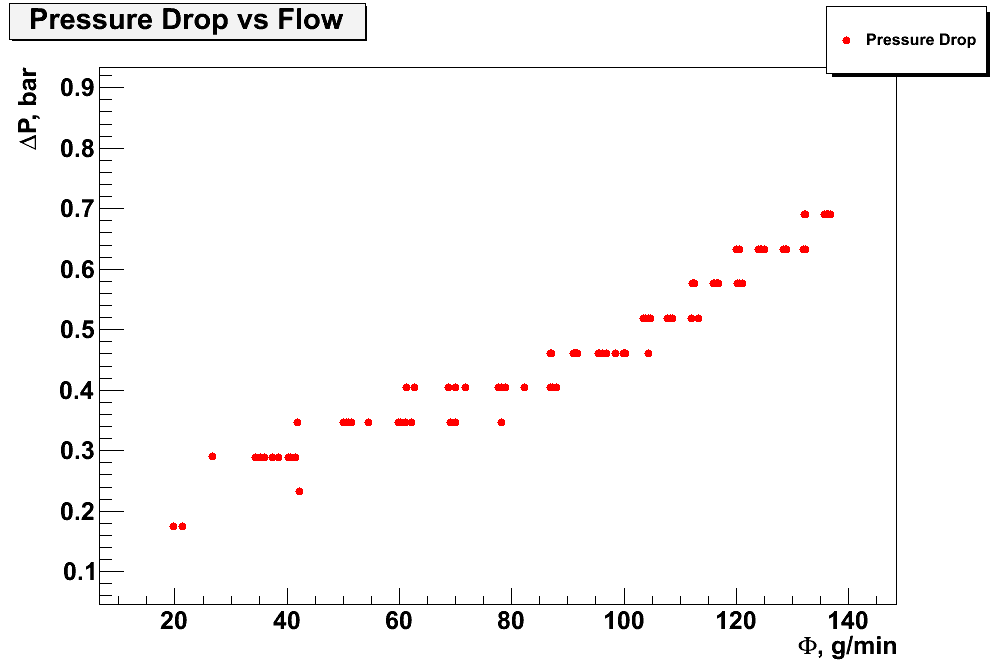 No heat load
-20°C CO2 temperature
Δp, bar
Decrease flow
Time, s
In a 2-phase system: pressure drop = temperature drop
Measurement of pressure gradient important to precisely control detector temperature
Determine Δp between in- and outlet
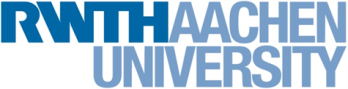 Jennifer Merz
9
Flow, g/min
Pressure Drop with Heat Load
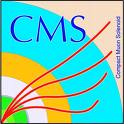 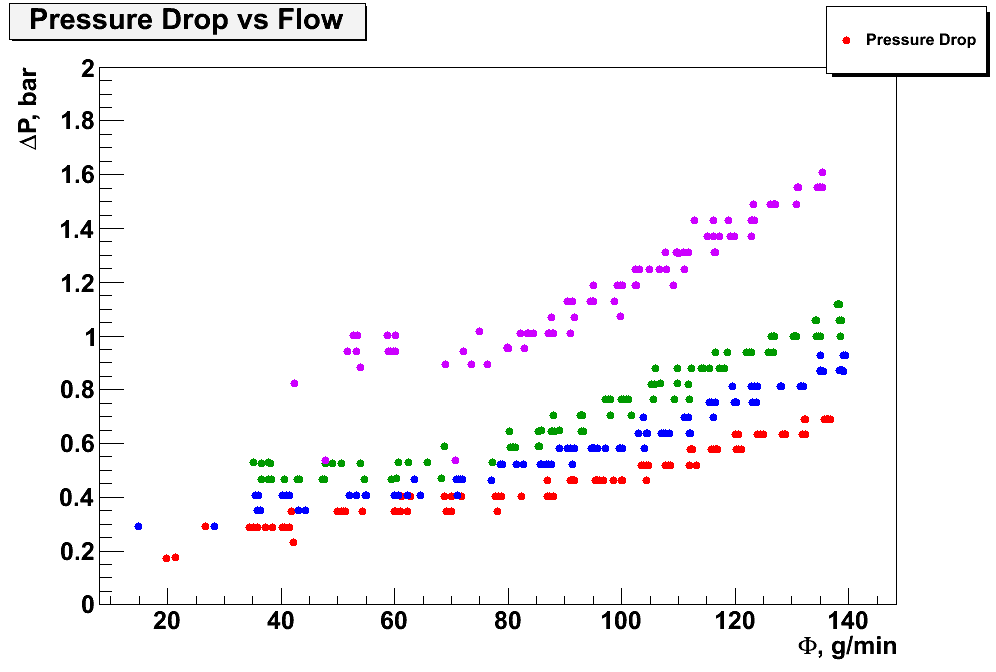 -20°C CO2 temperature
Δp, bar
100 W
50 W
20 W
0 W
Heat load affects pressure drop
The higher the heat load,     the higher the pressure drop
Flow, g/min
More investigation on pressure drop needed
Compare measurement with theory models
Improve pressure drop measurement by using dedicated instruments
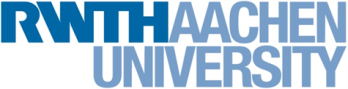 Jennifer Merz
10
Dryout Measurement
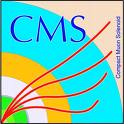 Dryout:  pipe walls not in touch with liquid anymore
 No heat dissipation by evaporating CO2
 Rise in detector temperature
x: vapour quality
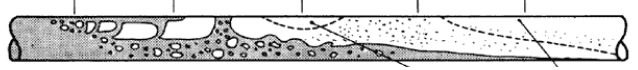 x=0
x=1
liquid
gas
Temperature distribution over detector
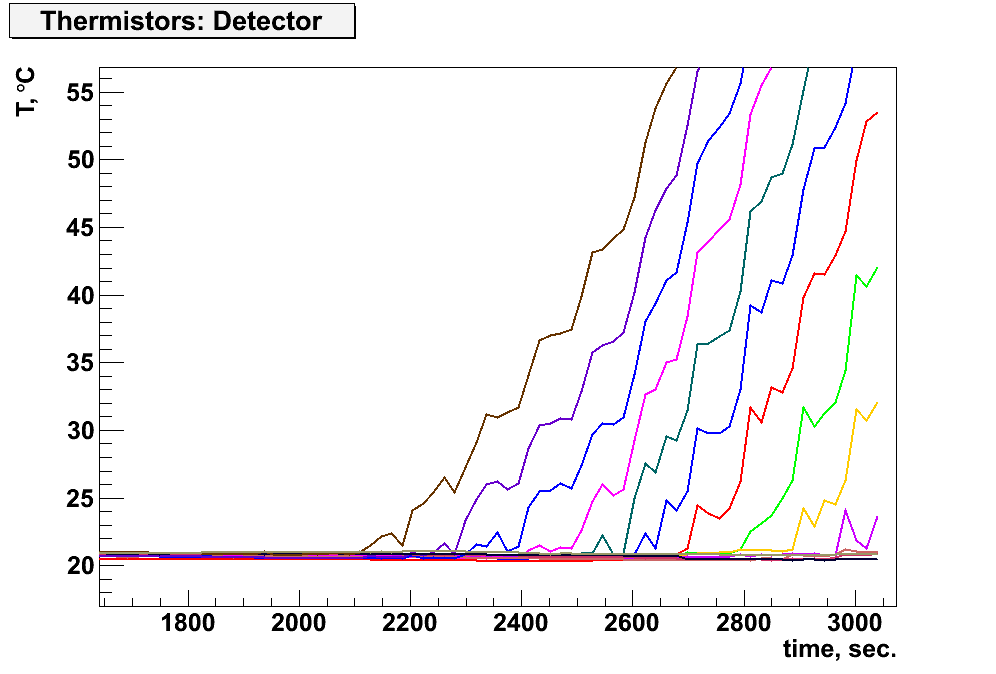 14
12
10
8
6
4
2
14 thermistors along pipe
Detector temperature, °C
CO2 temperature: +20°C
13
11
9
7
5
3
1
Keep heat load constant
Decrease flow step by step
Determine where detector temperature rises over nominal value
Time, s
Decrease flow
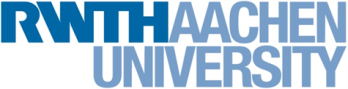 Jennifer Merz
11
Dryout Measurement @ +20°C
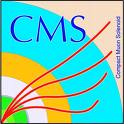 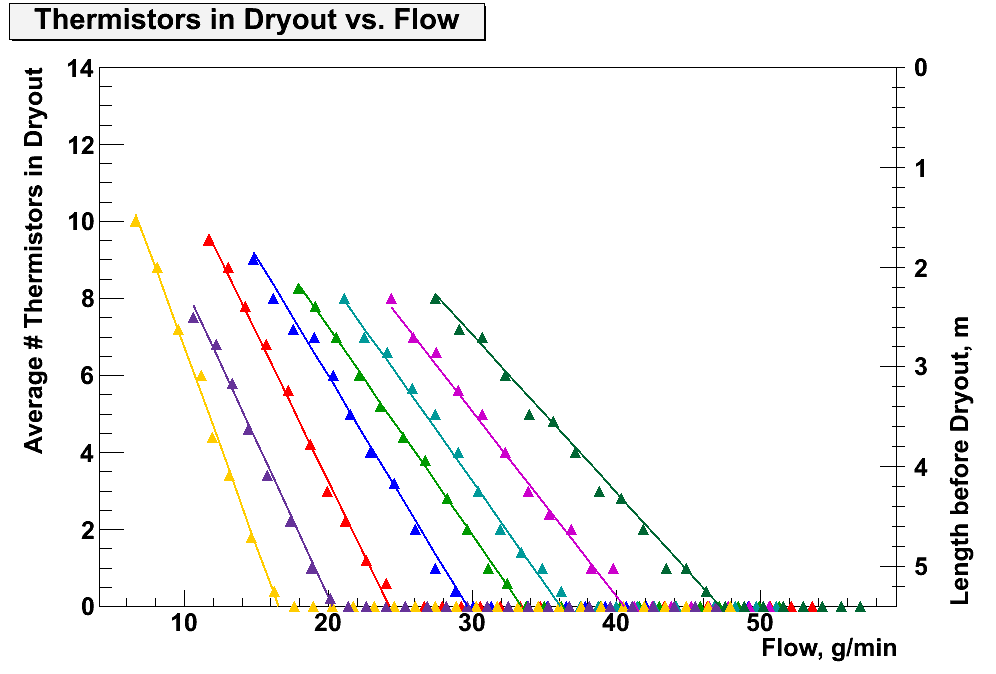 30 W
40 W
50 W
60 W
70 W
80 W
90 W
100 W
CO2-Temperatur: +20°C
Average No. of Thermistors in Dryout
Length before Dryout, m
Flow, g/min
The higher the heat load, the larger the flow at which dryout is observed
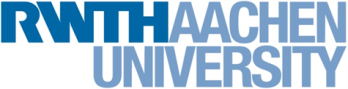 Jennifer Merz
12
Dryout Measurement @ 0°C
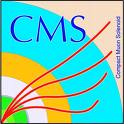 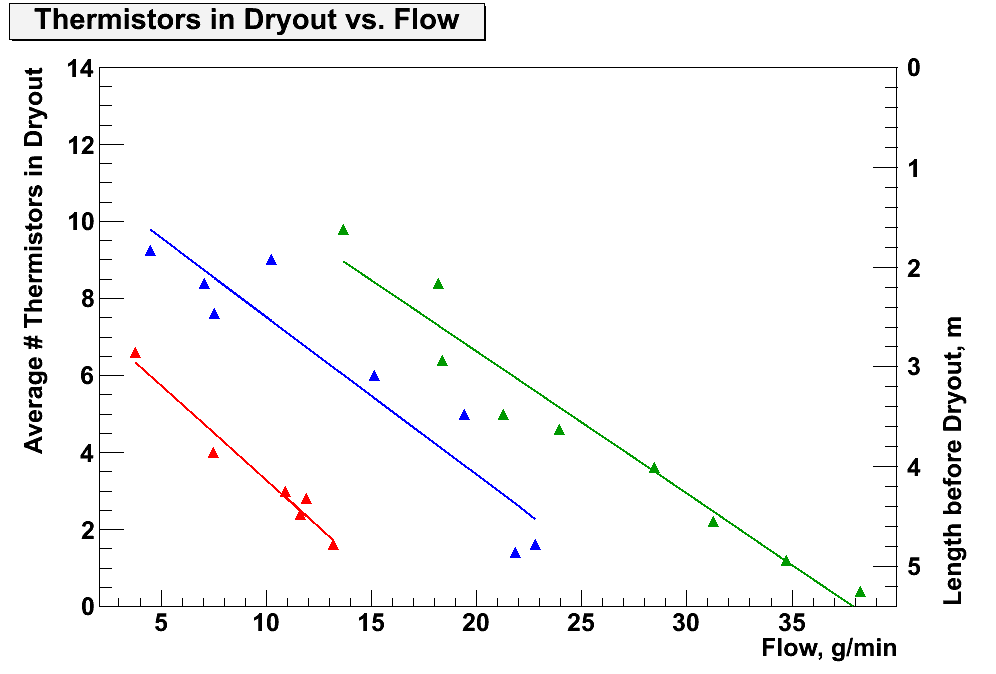 60 W
80 W
100 W
CO2-Temperatur: 0°C
Average No. of Thermistors in Dryout
Length before Dryout, m
Flow, g/min
At a lower operating temperature: smaller slope, dryout is observed later
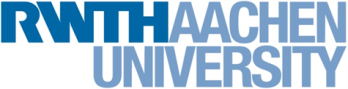 Jennifer Merz
13
Flow vs. Heat Load
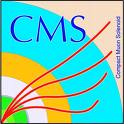 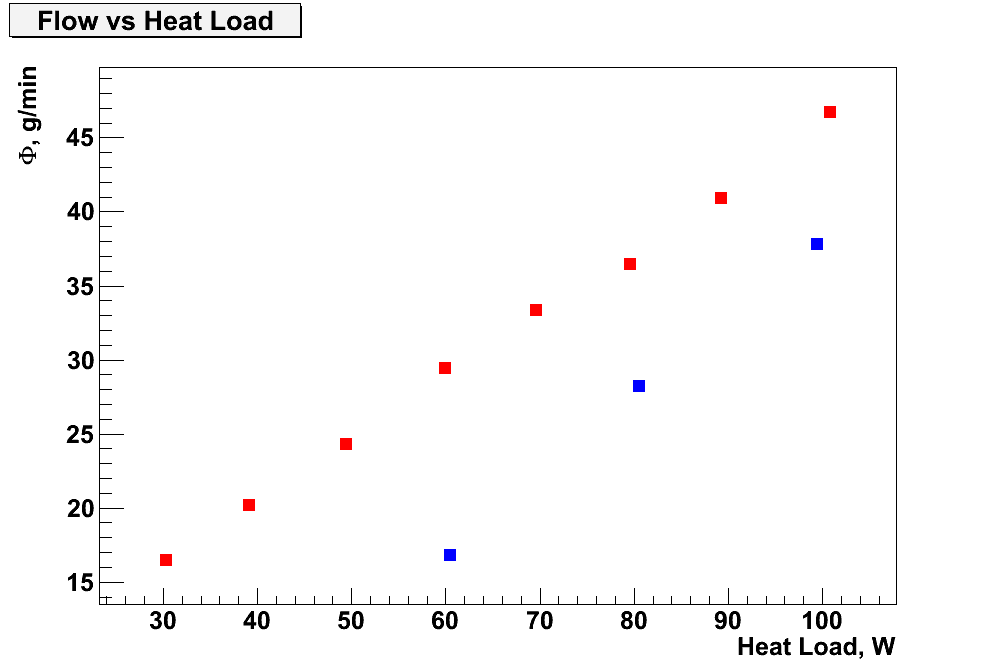 Flow, g/min
CO2 @ +20°C
CO2 @ 0°C
Heat Load, W
The higher the heat load, the more flow is needed to dissipate the power 
At a lower operating temperature less flow is needed to dissipate certain heat load
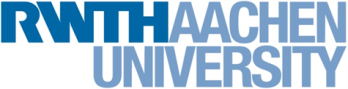 Jennifer Merz
14
Conclusions and Outlook
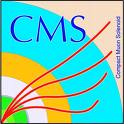 Evaporative CO2 cooling system under investigation for phase-I and -II upgrade of the CMS tracker
CO2 test system in Aachen fully commissioned and operational
First measurements to a temperature of -45°C
Performed measurements on pressure drop and dryout
     Further analysis and comparison with theory needed
Perform more measurements on pressure and temperature drop along different  pipes: vary inner diameter and form/curving 
Determine the best cooling contact between heat dissipating devices and cooling system
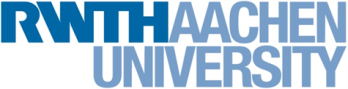 Jennifer Merz
15